What is the book of Proverbs?
Inspired – 2 Tim 3v16
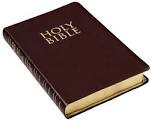 Wisdom literature
“the teaching of the law by the priest will not cease, nor will counsel from the wise, nor the word from the prophets.”  Jeremiah 18v18
Job, Proverbs and Ecclesiastes
Fits into true religion  Jer 18v18
Wit, paradox, symbolism, observation
Proverbs and other wisdom literature
Ancient M. Eastern Tradition
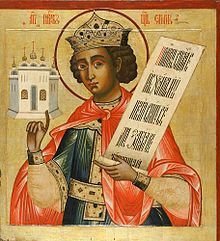 “From all nations people came to listen to Solomon’s wisdom, sent by all the kings of the world, who had heard of his wisdom.” 
1 Kings 4:34
Egyptian and Mesopotamian predates Jewish wisdom literature
Superior to all other wisdom literature
Proverbs – structure & Authorship
Introduction and theme 1v1-6
Motto 1v7, 9v10, 15v33
Call to wisdom 1v8-9v18 (2 ways to live)
Proverbs of Solomon 10v1-22v16
Proverbs of wise men 22v17-24v34
Further sayings of Solomon chapt 25-29
Words of Agur chapter 30
Word of King Lemuel chapter 31v1-9
An Alphabet of Wifely Excellence 31v10-31
Proverbs 1v1-6
The proverbs of Solomon son of David, king of Israel:
2 for gaining wisdom and instruction;    for understanding words of insight;3 for receiving instruction in prudent behaviour,    doing what is right and just and fair;4 for giving prudence to those who are simple,    knowledge and discretion to the young –5 let the wise listen and add to their learning,    and let the discerning get guidance –6 for understanding proverbs and parables,    the sayings and riddles of the wise.
“The Lord detests dishonest scales, but accurate weights find favour with him” Prov 11v1
A course in right living before God and man
Proverbs – key verse
The fear of the Lord is the beginning of knowledge,but fools despise wisdom and instruction. 
Prov 1v7
Beginning – 1st thing
Beginning – Controlling principle
Proverbs – key verse
“Two things I ask of you, Lord;    do not refuse me before I die:keep falsehood and lies far from me;    give me neither poverty nor riches,    but give me only my daily bread.Otherwise, I may have too much and disown you    and say, “Who is the Lord?”Or I may become poor and steal,    and so dishonour the name of my God.” 
Prov 30v7-9
The fear of the Lord is the beginning of knowledge,but fools despise wisdom and instruction. 
Prov 1v7
“Rescue those who are being led away to death; hold back those staggering towards slaughter.  If you say “but we knew nothing about this,” does not the one who weighs the heart perceive it? Does not he who guards your life know it? Will he not repay everyone according to what they have done? Prov 24v11-12
“Whoever conceals their sins does not prosper,
but the one who confesses and renounces them finds mercy.” 
Prov 28v13
“Then you will understand the fear of the LORD and find the knowledge of God. 
For the LORD gives wisdom; from his mouth come knowledge and understanding.” 
Prov 2v5-6
“For the LORD detests the perverse but takes the upright into his confidence.” 
Prov 3v32
“Who can Say, “I have kept my heart pure; I am clean and without sin”?” Prov 20v9
“Many are the plans in a man’s heart, but it is the Lord’s purpose that prevails.” 
Prov 19v21
“In all your ways acknowledge Him,And He shall direct your paths.” 
Prov 3v6 NKJV
“So that your trust may be in the Lord I will teach you today, even you.” 
Prov 22v19
Fear – right relationship (covenant)
Knowledge – revelation
Knowledge – relationship